МКОУ «Табулгинская средняя общеобразовательная школа им. П.Д.Слюсарева»Чистоозерного  района  Новосибирской  области
Сила трения. 
Трение покоя.

Физика
7 класс



Автор: учитель физики
Жарикова Светлана Семеновна
При соприкосновении одного тела с  другим возникает взаимодействие, препятствующее их относительному движению называют трением.

Силу, характеризующее это взаимодействие называют силой трения.
Fтр  - обозначение силы трения
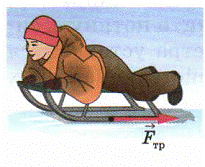 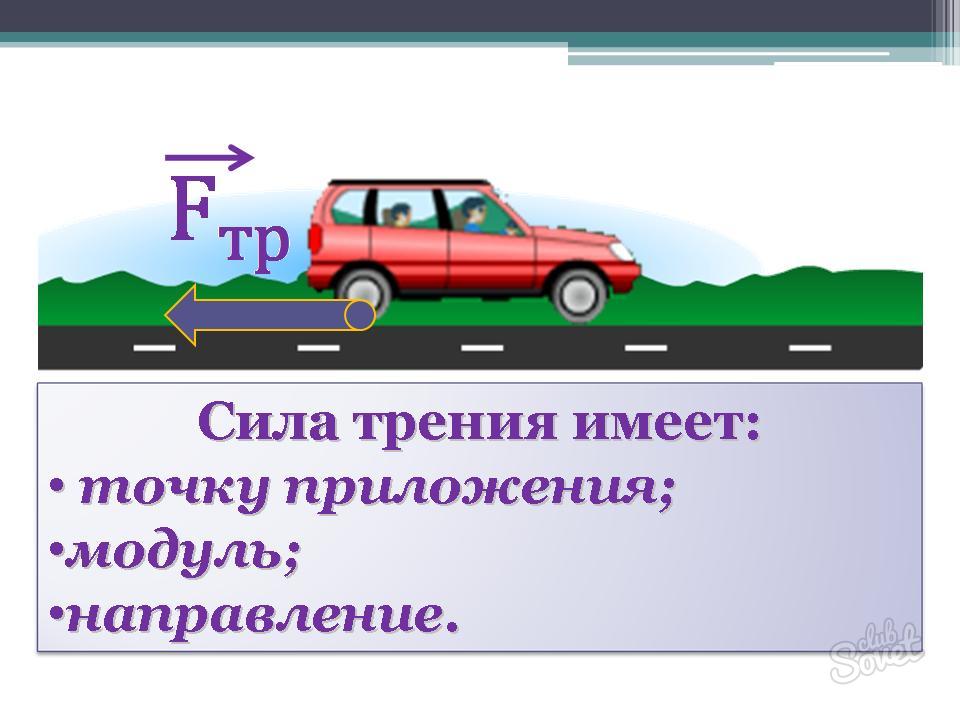 Сила трения всегда направлена 
противоположно движению
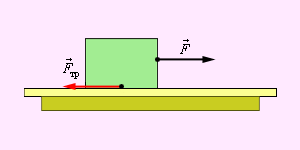 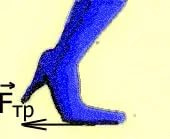 Причины 
возникновения силы трения :
1)неровность, шероховатость поверхностей соприкасающихся тел;
 








2)взаимное притяжение молекул соприкасающихся тел.
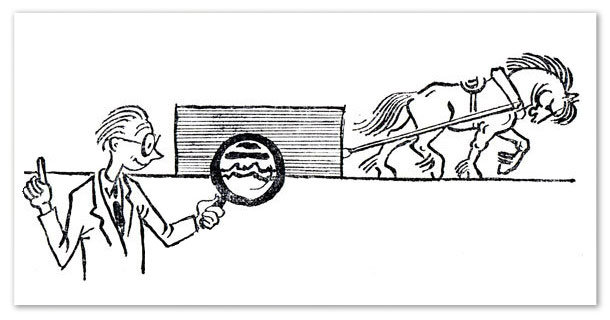 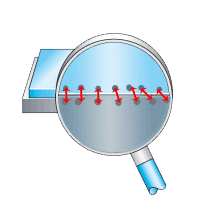 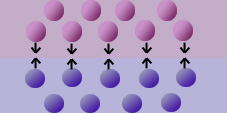 Способ уменьшения силы трения
Силу трения можно уменьшить  во много раз, если внести между трущимися поверхностями смазку.




В технике  в качестве смазки применяют различные масла
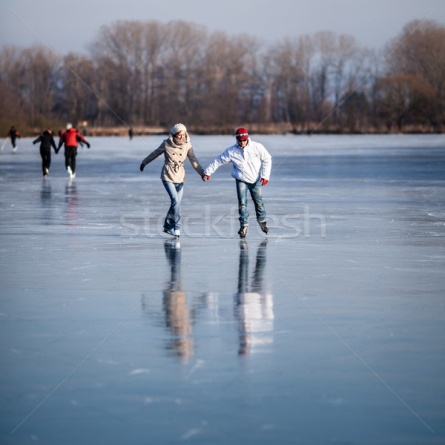 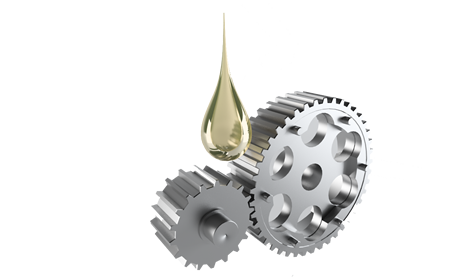 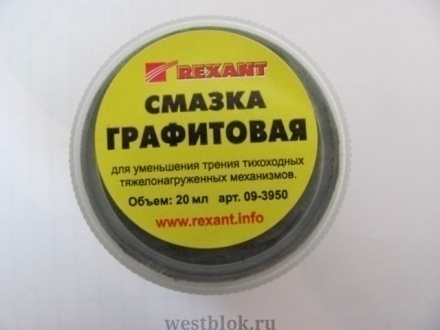 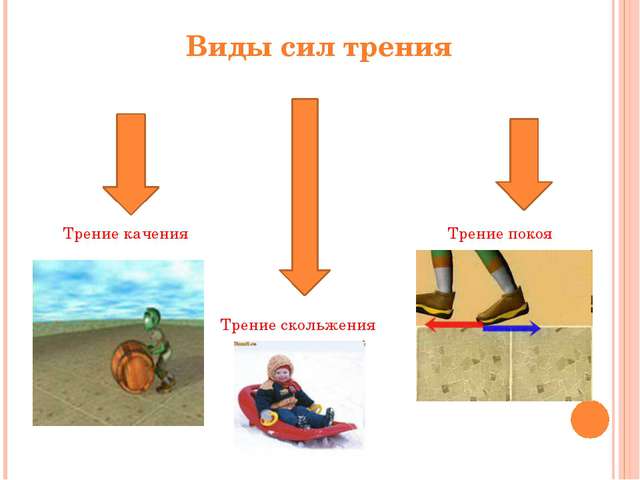 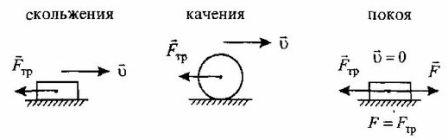 Измерение силы трения
Измеряя силу,  с которой динамометр действует на тело при  равномерном движении, мы измеряем силу трения.
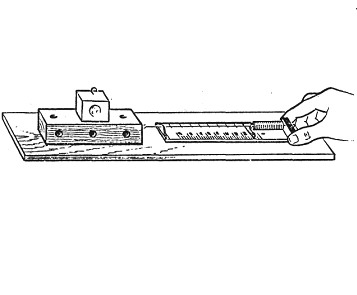 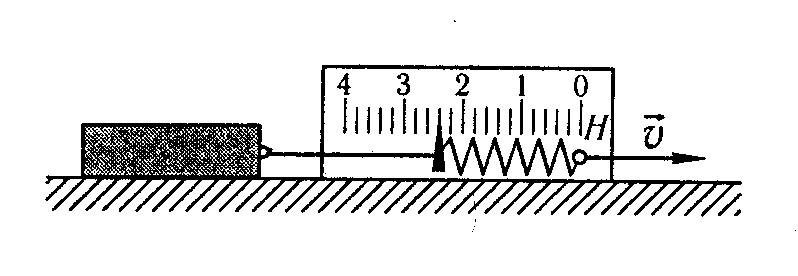 Исследование силы трения
Ч ем больше сила, прижимающая тело к поверхности, тем больше   возникающая  при этом сила трения.
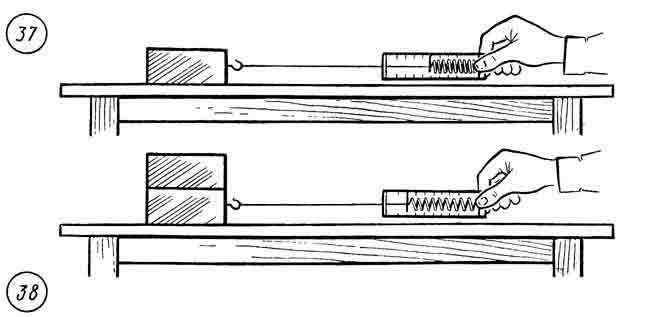 Исследование силы трения
При равных нагрузках сила трения качения всегда меньше силы трения скольжения
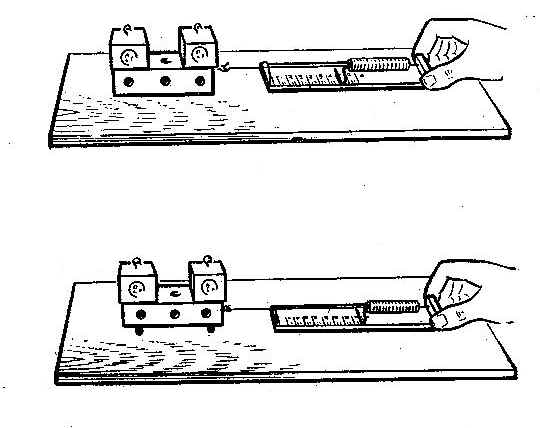 Сила трения покоя
Сила, существующая между покоящими друг относительно друга телами называю силой трения покоя.

Примеры силы трения покоя
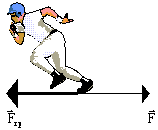 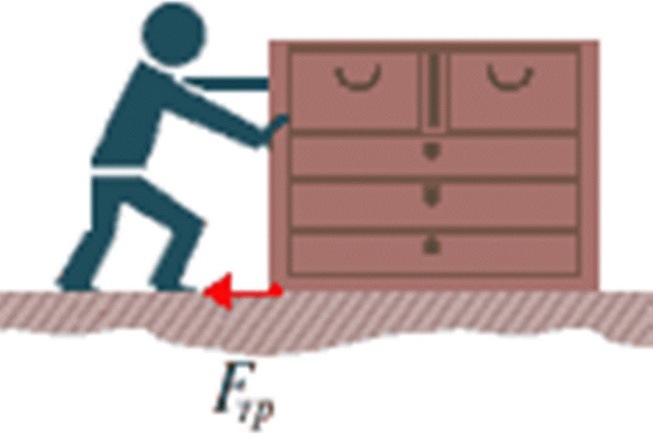 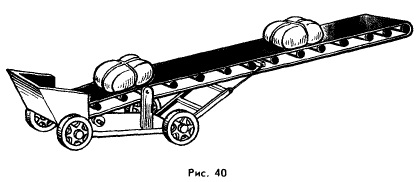 Закрепление материала
Какая сила препятствует движению одного тела по поверхности другого?

От чего зависит сила трения скольжения?

Как направлена  сила трения покоя?
Источники:
1.  Программы основного общего образования по физике. 7-9 классы» (В. А. Орлов, О. Ф. Кабардин и др., М., «Просвещение», 2013 г.).
2.Учебник «Физика- 7»,  А.В.Перышкина и др..,  М.:Дрофа,  2014г.